EEEFM Prof.ª Filomena Quitiba  
Piúma/ES, 2º  trimestre de 2019
DIAGRAMA VÊ: ESTUDANDO PARA O ENEM DE FORMA INVERTIDA
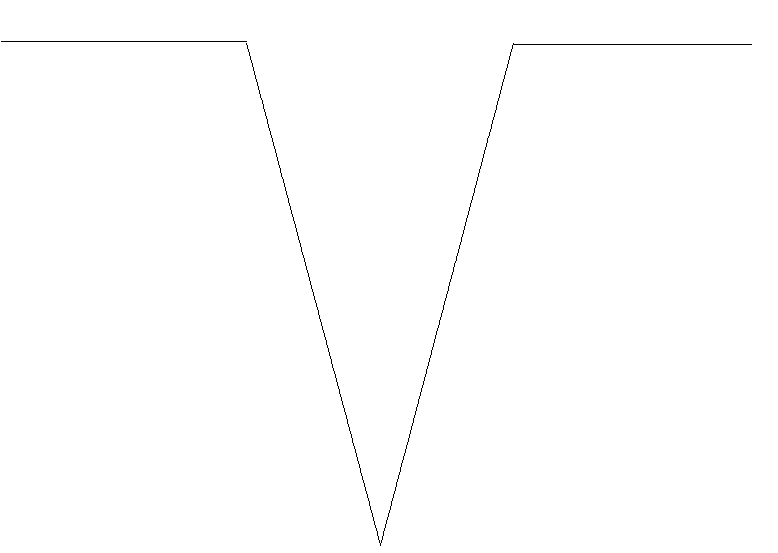 Aluno( s): Júlia Silva   
Série: 2° ano | Turma: M02 | Turno: Matutino. 
Professora: Maria Lúcia  -  lucas.perobas@gmail.com
Domínio Conceitual
Domínio Metodológico
Teoria: Combustão e Energia
Asserções de valor:  
Foi consenso que os desafios são grandes na preparação para o Enem, pois requer dedicação e resiliência.
Princípios/necessidade didática:
Questão básica 
Dessa forma, do ponto de vista econômico, é mais vantajoso utilizar ?
A combustão é uma reação de uma substância (combustível) com o oxigênio (O2) (comburente) presente na atmosfera, com liberação de energia.
A liberação ou consumo de energia durante uma reação é conhecida como variação da entalpia (ΔH), isto é, a quantidade de energia dos produtos da reação (Hp) menos a quantidade de energia dos reagentes da reação .
Asserções de conhecimento:
A letra d está correta. Considerando 1L de metanol e 1L de etanol. Metanol: 1L tem massa igual a 790g, pois a densidade do metanol é 0,79g/mL. 
1kJ corresponde a 1000J 23 500kJ = 23 500 000J ou 23,5MJ
Conceitos: A combustão é uma reação química exotérmica entre dois regentes, combustível e comburente, em que ocorre liberação de energia na forma de calor. Combustível: É a substância oxidável, responsável por alimentar a combustão. Exemplos: gasolina, madeira, gás de cozinha, álcool e diesel.
.
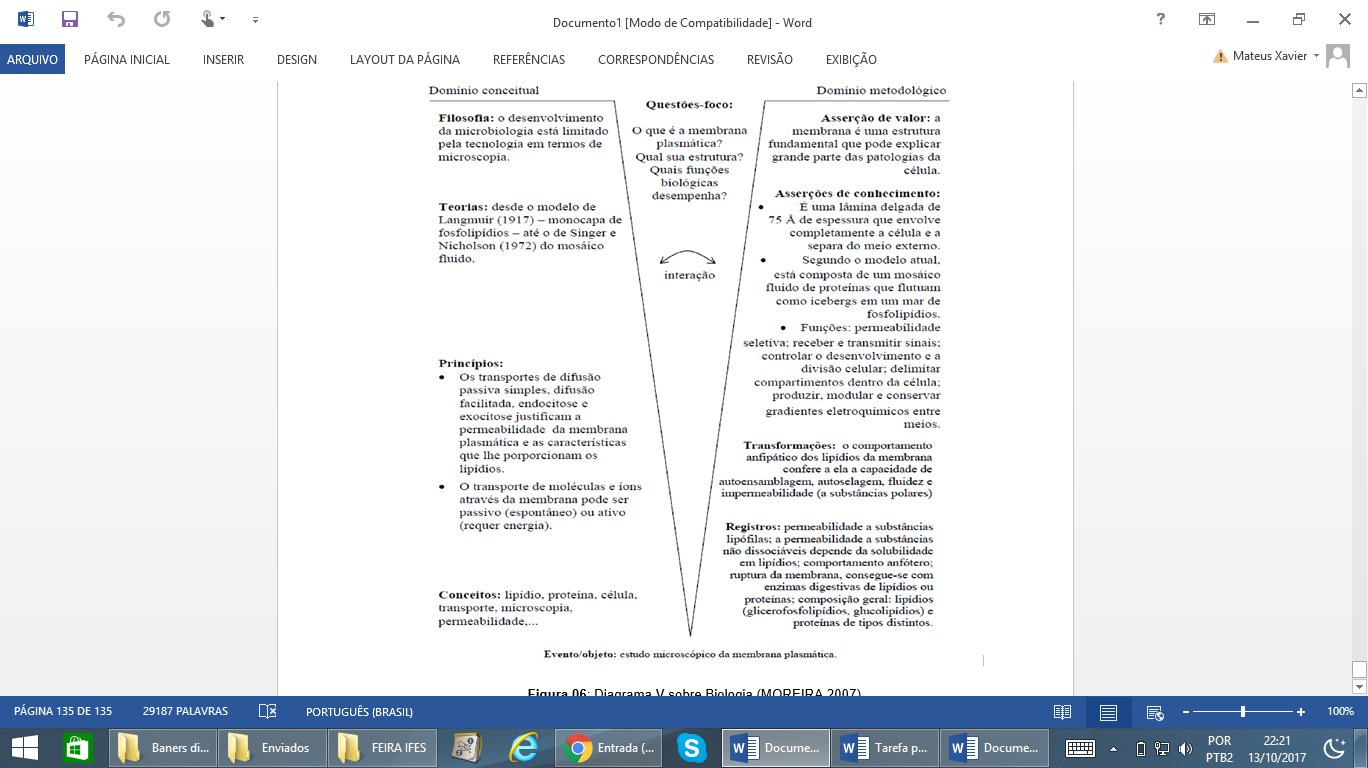 Interpretações: 
a) Errada Ao se aplicar  a fórmula obtém 23,5 de etanol
Sentença Descritora: 
Identificar registros de praticas de grupos sociais no tempo e no espaço.
b) Erradao, o etanol não fornece o necessário
Competências socioemocionais: 
Aprender a conhecer: Raciocínio e Aprender a aprender.
Aprender a fazer: Protagonismo.
Aprender a ser: Construção e Execução do Projeto de Vida.
c) Errada, o uso do etanol  é mais vantajoso,.
d) Correta
Competências socioemocionais na BNCC: 
a) Valorizar e utilizar os conhecimentos historicamente construídos sobre o mundo físico, social, cultural e digital para entender e explicar a realidade, continuar aprendendo e colaborar para a construção de uma sociedade justa, democrática e inclusiva. 
b) Utilizar tecnologias digitais de comunicação e informação de forma crítica, significativa, reflexiva e ética nas diversas práticas do cotidiano (incluindo as escolares) ao se comunicar, acessar e disseminar informações, produzir conhecimentos e resolver problemas.
e) Errada o uso do etanol  é mais vantajoso, porém os números  apresentados estão incorretos
Transformações:
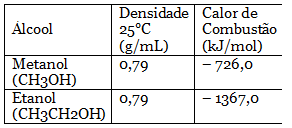 Registros / Dados: Opções:
a)metanol,pois sua combustão completa fornece aproximadamente 22,7 kJ.
Competências Cognitivas:
Competência de ÁREA 2 - Compreender as transformações dos espaços geográficos como produto das relações socioeconômicas e culturais de poder..

Habilidade 8 - Analisar a ação dos estados nacionais no que se refere à dinâmica dos fluxos populacionais e no enfrentamento de problemas de ordem econômico-social.
b) etanol, pois sua combustão completa fornece aproximadamente 29,7 kJ de energia.
c) metanol, pois sua combustão completa fornece aproximadamente 17,9 MJ de energia por litro de combustível queimado.
d) etanol, pois sua combustão completa fornece apro - ximadamente 23,5 MJ de energia por litro de combustível queimado.
e) etanol, pois sua combustão completa fornece apro - ximadamente 33,7 MJ de energia por litro de combustível queimado.
Evento 
ENEM: 2010 | Questão: 71, caderno branco|
No que tange à tecnologia de combustíveis alternativos, muitos especialistas em energia acreditam que os alcoóis vão crescer em importância em um futuro próximo. Realmente, alcoóis como metanol e etanol têm encontrado alguns nichos para uso doméstico como combustíveis há muitas décadas e, recentemente, vêm obtendo uma aceitação cada vez maior como aditivos, ou mesmo como substitutos para gasolina em veículos. Algumas das propriedades físicas desses combustíveis são mostradas no quadro seguinte.
[Speaker Notes: Suporte: www.wikifisica.com; https://curriculointerativo.sedu.es.gov.br/  e https://sedudigital.wixsite.com/preenemdigital]